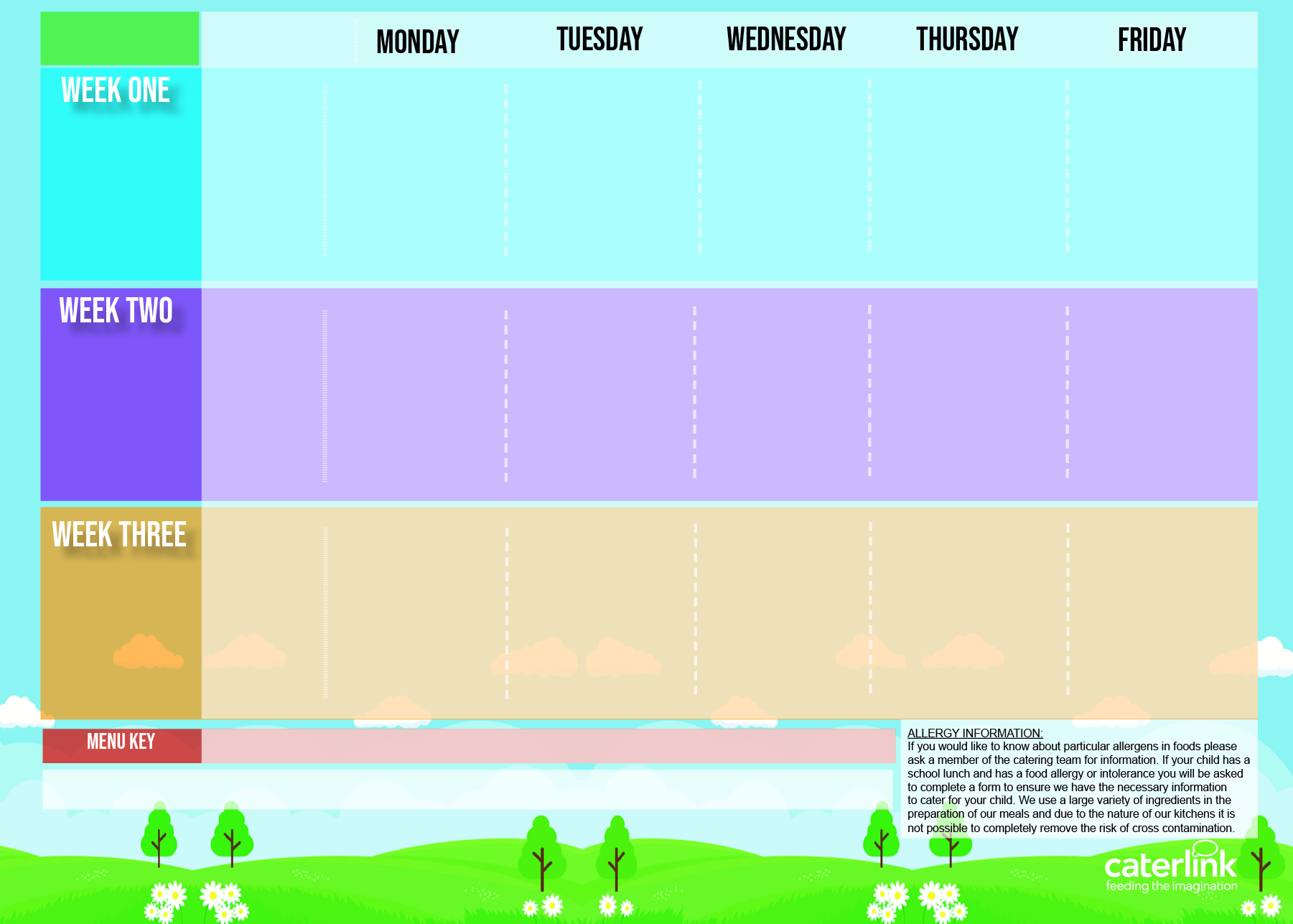 Autumn/ Winter
2023/ 2024
Cheese and Tomato Pizza with Pasta Salad
Roast of the Day, Stuffing Roast Potatoes & Gravy
Fishfingers with Chips & Tomato Sauce
A choice of Burger (Beef & Bean or Vegan) with Toppings and Potato Wedges
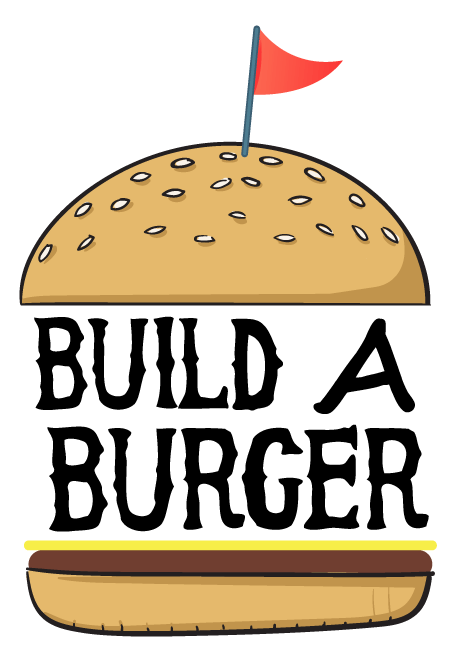 Spaghetti Bolognaise with Garlic Bread
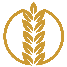 Option one
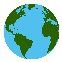 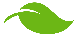 30/10/2023
20/11/2023
11/12/2023
15/01/2024
05/02/2024
04/03/2024
25/03/2024
Veg Wellington, Stuffing, Roast Potatoes & Gravy
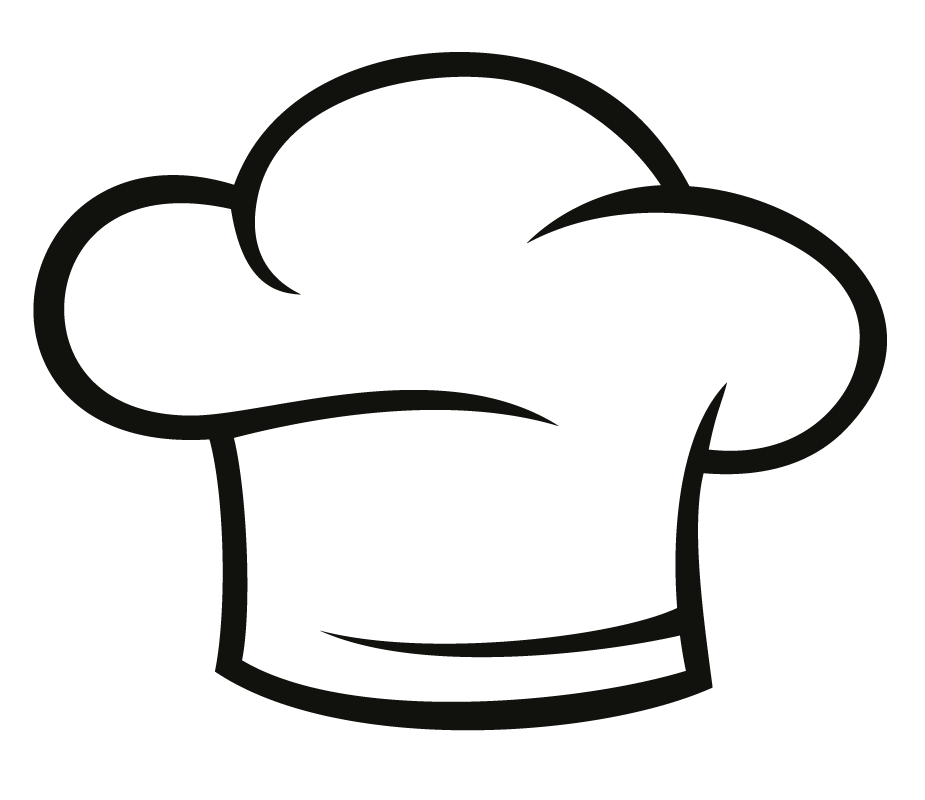 Cheesy Bean Pasty with Chips & Tomato Sauce
NEW Chef Mariam’s Vegetable Couscous
Veggie Bolognaise with Garlic Bread
Option two
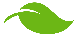 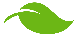 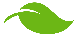 Vegetables
Vegetables of the Day
Vegetables of the Day
Vegetables of the Day
Vegetables of the Day
Vegetables of the Day
Fruit Jelly 
with Mandarins
NEW Jam and Coconut Sponge
Freshly Chopped Fruit Medley
Oaty Cookie
Dessert
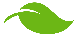 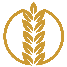 Lemon Drizzle
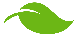 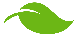 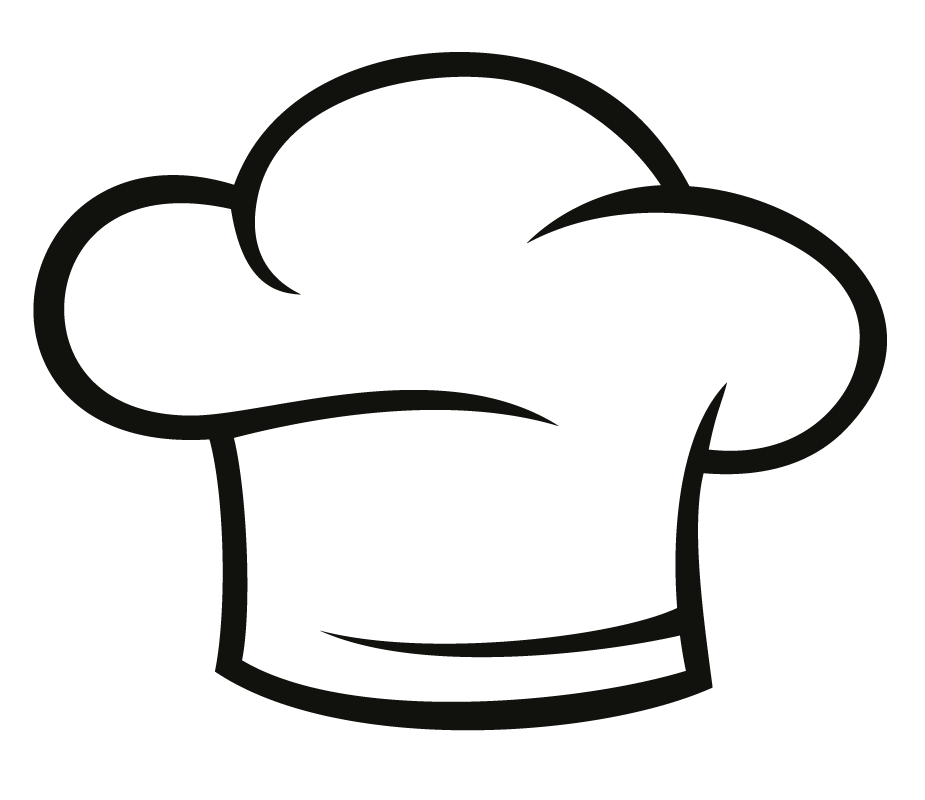 Fishfingers with Chips & Tomato Sauce
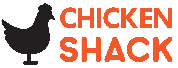 Chef Shilpa’s Chicken Korma with Rice
Sausage Roll with Potato Wedges
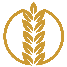 Option one
Tomato Pasta
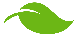 A choice of BBQ or Lemon & Herb Chicken or Vegan Quorn, with Seasoned Potatoes and Salads
06/11/2023
27/11/2023
01/01/2024
22/01/2024
19/02/2024
11/03/2024
Cheese Omelette with Chips & Tomato Sauce
Veggie Meatballs in Tomato Sauce with Rice
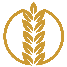 Cheesy Swirl with New Potatoes
NEW Loaded Jackets
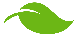 Option two
Vegetables of the Day
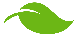 Vegetables of the Day
Vegetables of the Day
Vegetables
Vegetables of the Day
Vegetables of the Day
Chocolate Drizzle Cake with Chocolate Sauce
Apple Crumble with Custard
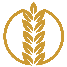 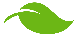 Vanilla Shortbread
NEW Carrot Cake
Dessert
Fruit Medley
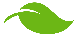 Mexican Beef 
with Rice
Fishfingers or Salmon Fishcake with Chips & Tomato Sauce
NEW
A choice of Tomato or Carbonara Pasta with Toppings
Sausages, Onions and Gravy with Roast Potatoes
Chicken Pie with 
Mashed Potatoes
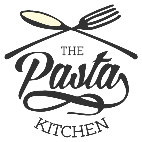 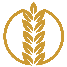 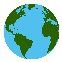 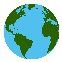 Option one
Veggie Sausages, Onions and Gravy with Roast Potatoes
Vegetable Fajitas 
with Rice
BBQ Quorn Fillet with Chips
13/11/2023
04/12/2023
08/01/2024
29/01/2024
26/02/2024
18/03/2024
Macaroni Cheese
Option two
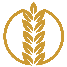 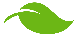 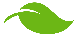 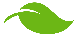 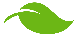 Vegetables of the Day
Vegetables of the Day
Vegetables of the Day
Vegetables
Vegetables of the Day
Vegetables of the Day
NEW Chocolate 
Orange Cookie
Iced Sponge
NEW Melting Moment 
Biscuit
Peach Upside Down Cake 
with Custard
Fruit Platter
Dessert
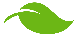 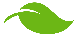 Vegan
Wholemeal
Added Plant Power
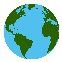 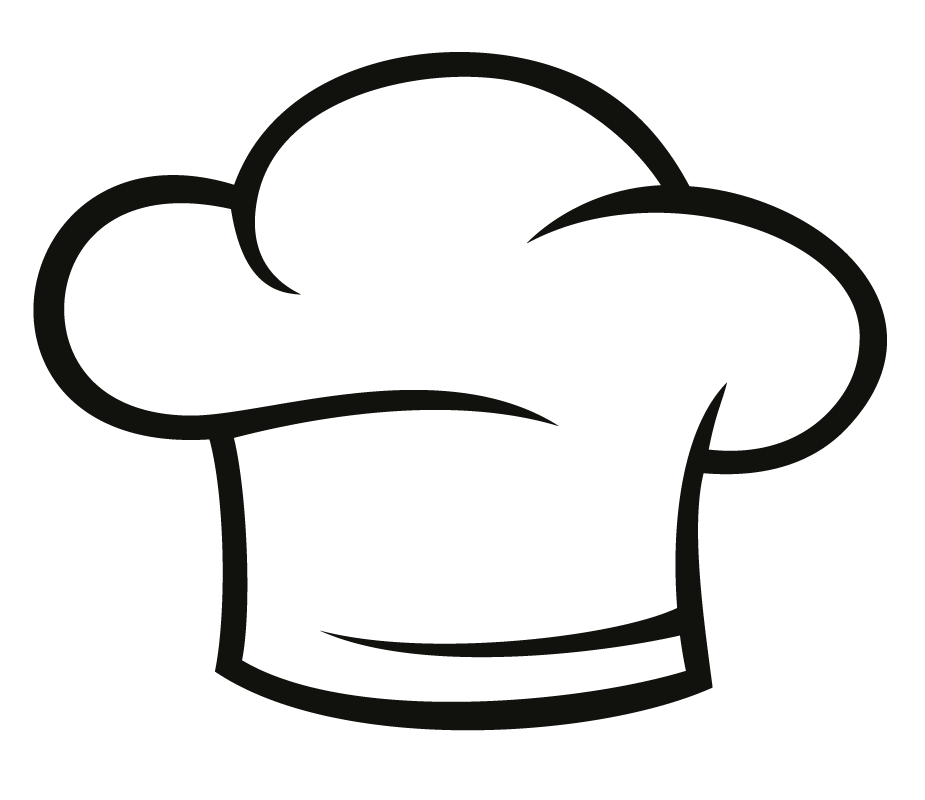 Chef’s Special
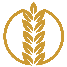 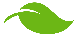 Available Daily: - Freshly cooked jacket potatoes with a choice of fillings - Bread freshly baked on site daily- Daily salad selection